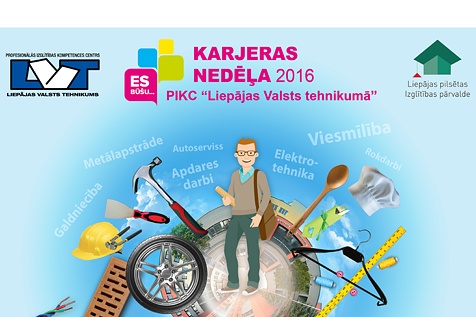 KARJERAS NEDĒĻA
 Dagdas pilsētas pirmsskolas izglītības iestādē ,, Saulīte’’ 
 11.10.2021. - 15.10.2021.
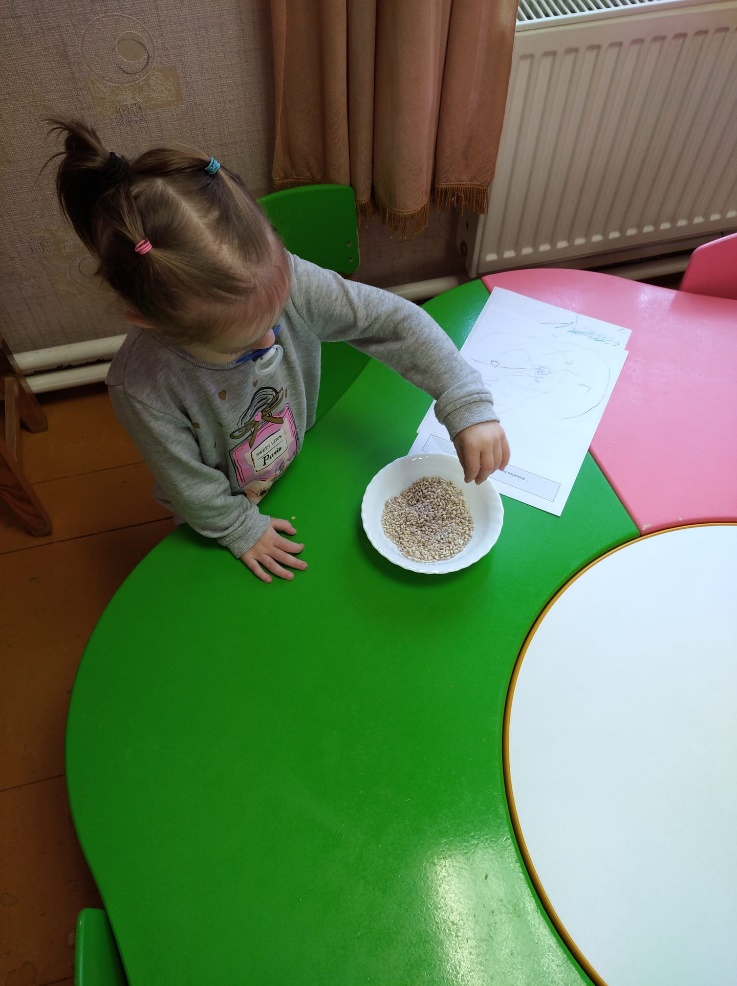 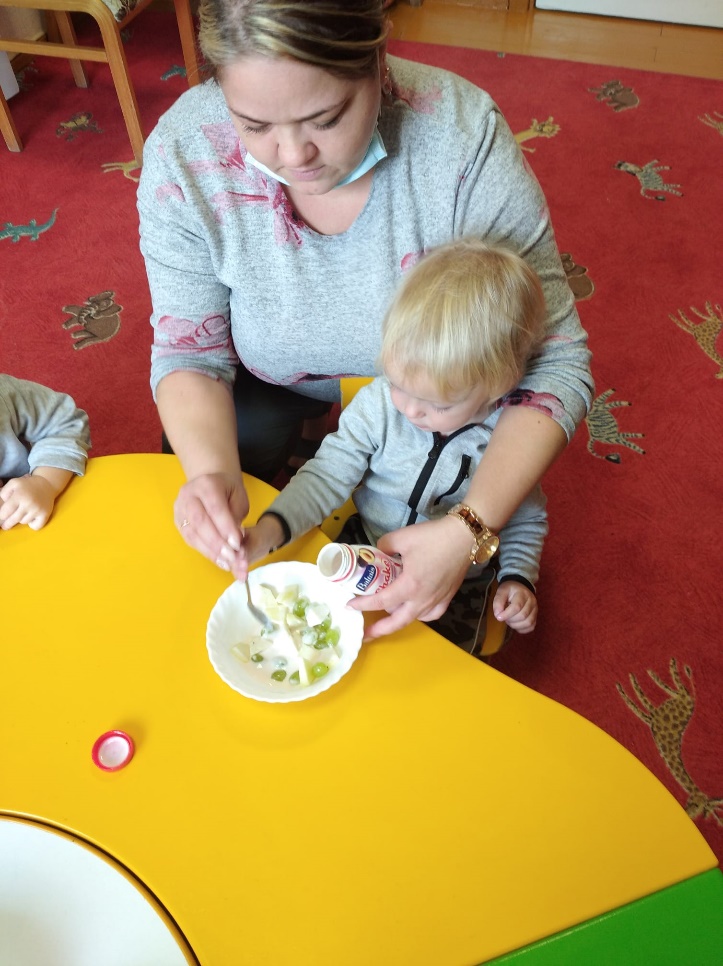 Gr. ,,ĶIPARIŅI’’ / 1 - 2 gadi

Nedēļas laikā iepazinās ar pavāra profesiju – darbojās ar dažādiem putraimiem, ,,vārīja’’ putras, spēlēja sižeta lomu rotaļas. Piektdien gatavoja un ēda augļu salātu.
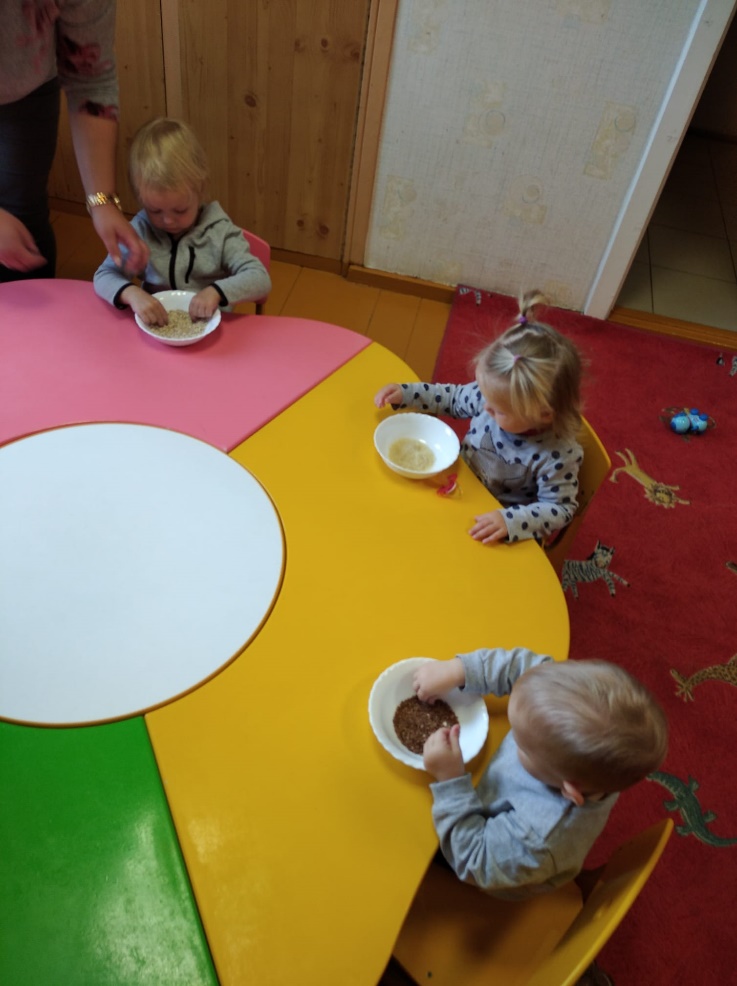 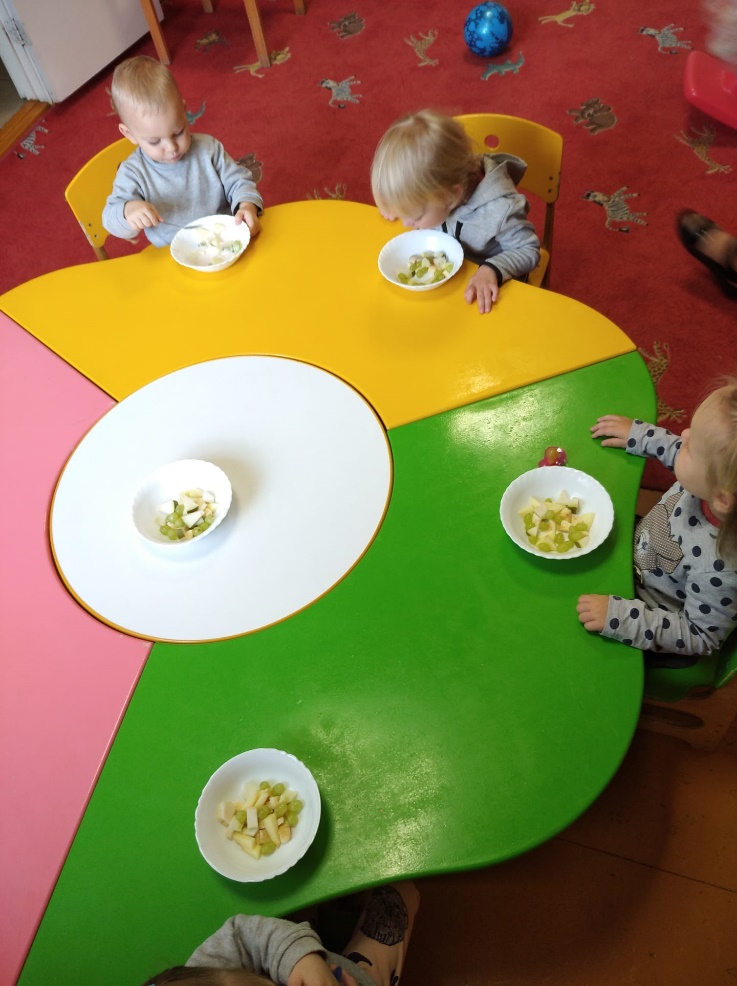 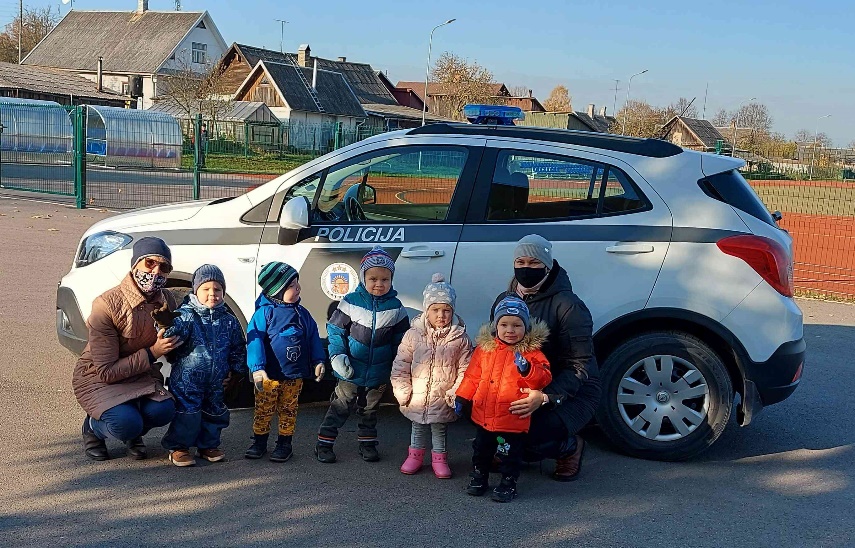 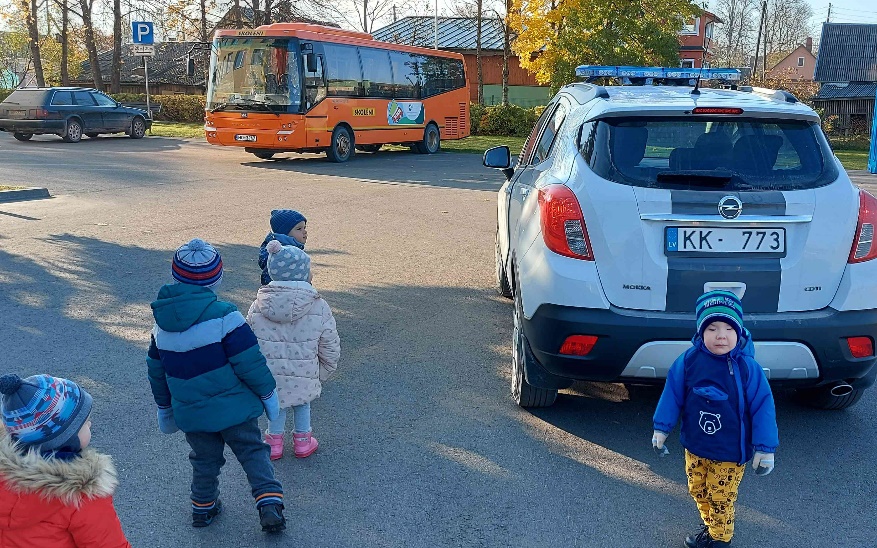 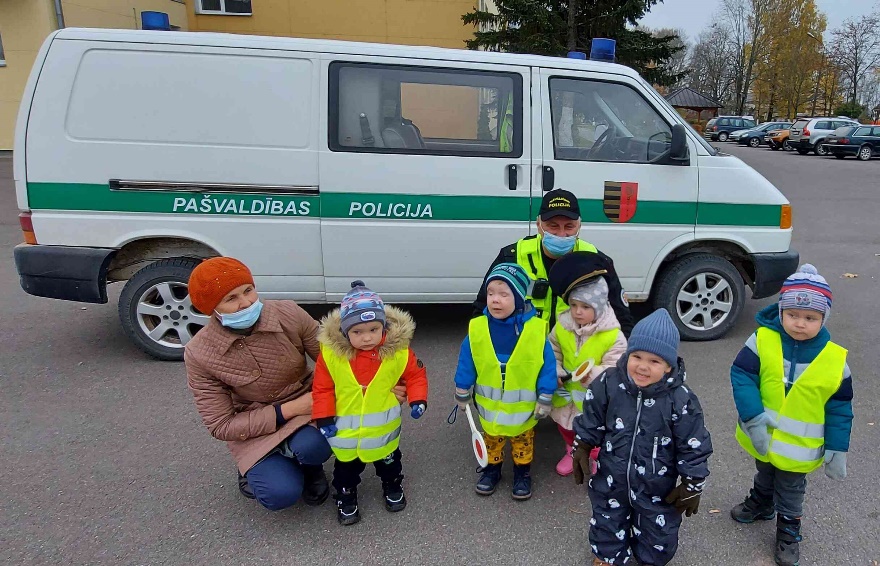 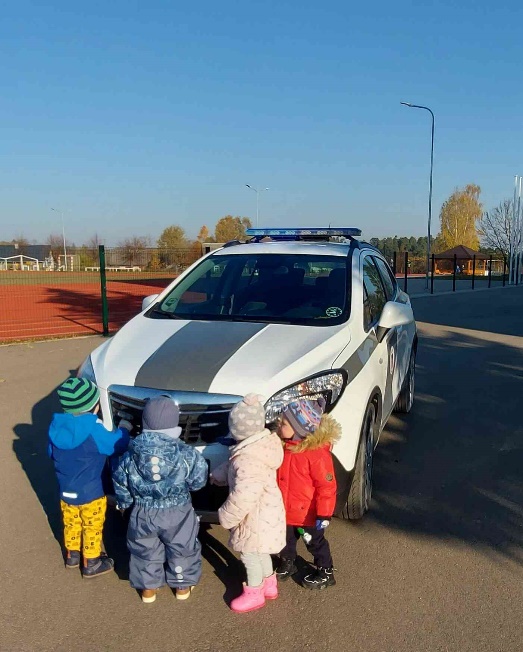 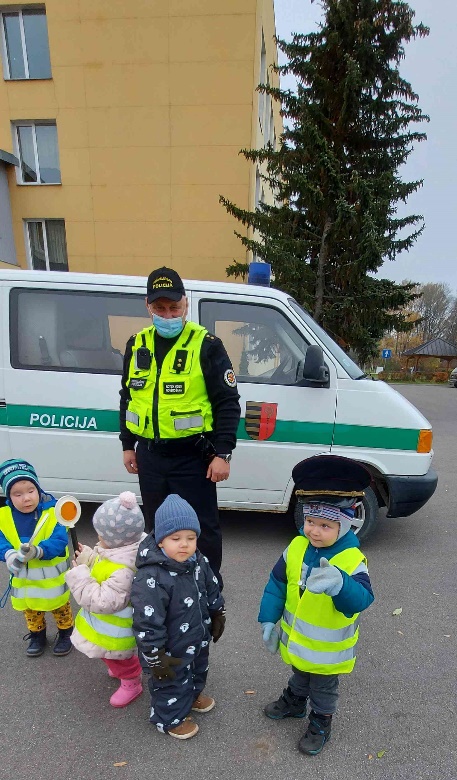 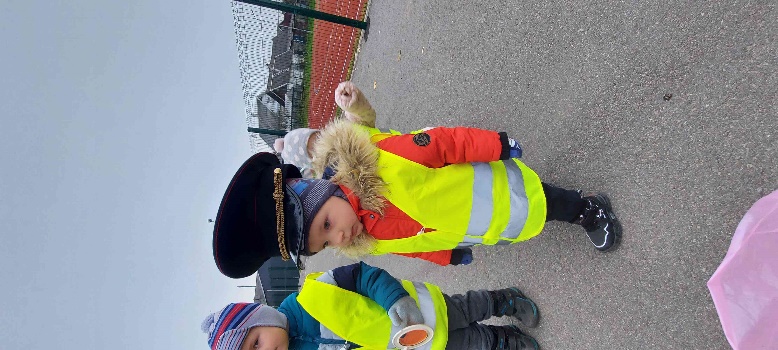 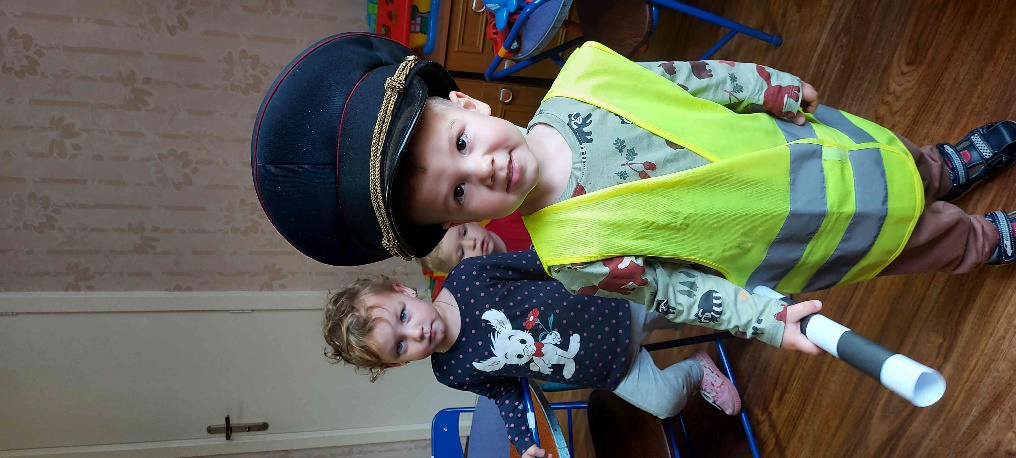 Gr. ,,ZVANIŅI’’ / 2 - 3 gadi

Karjeras nedēļas ietvaros mazuļi iepazinās ar daļu no operatīvo dienestu profesijām.
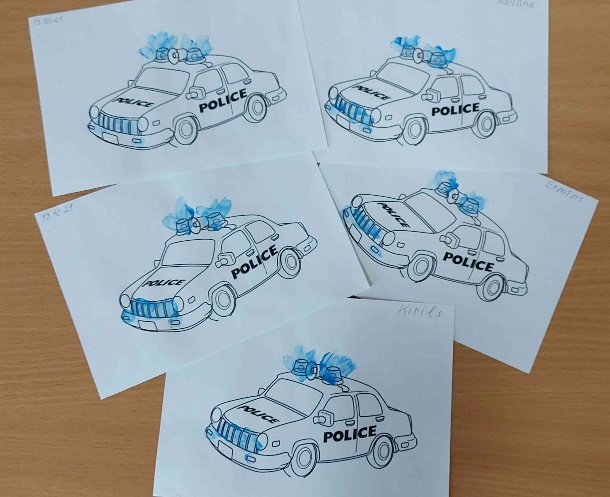 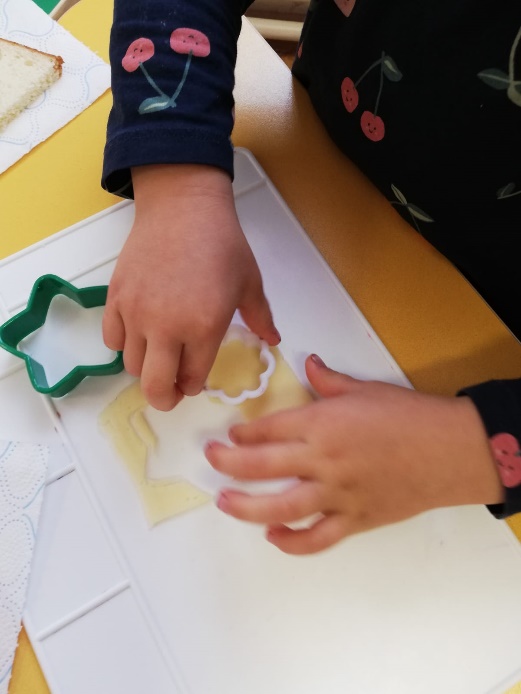 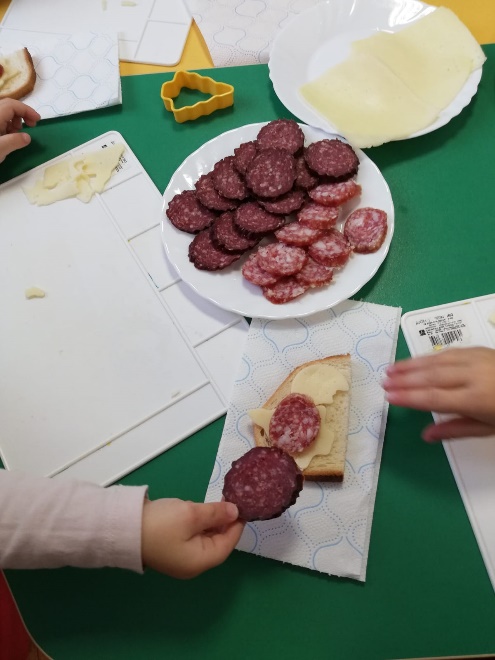 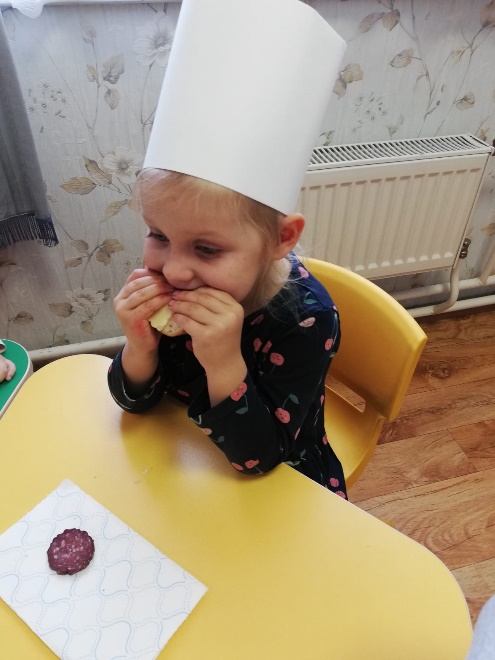 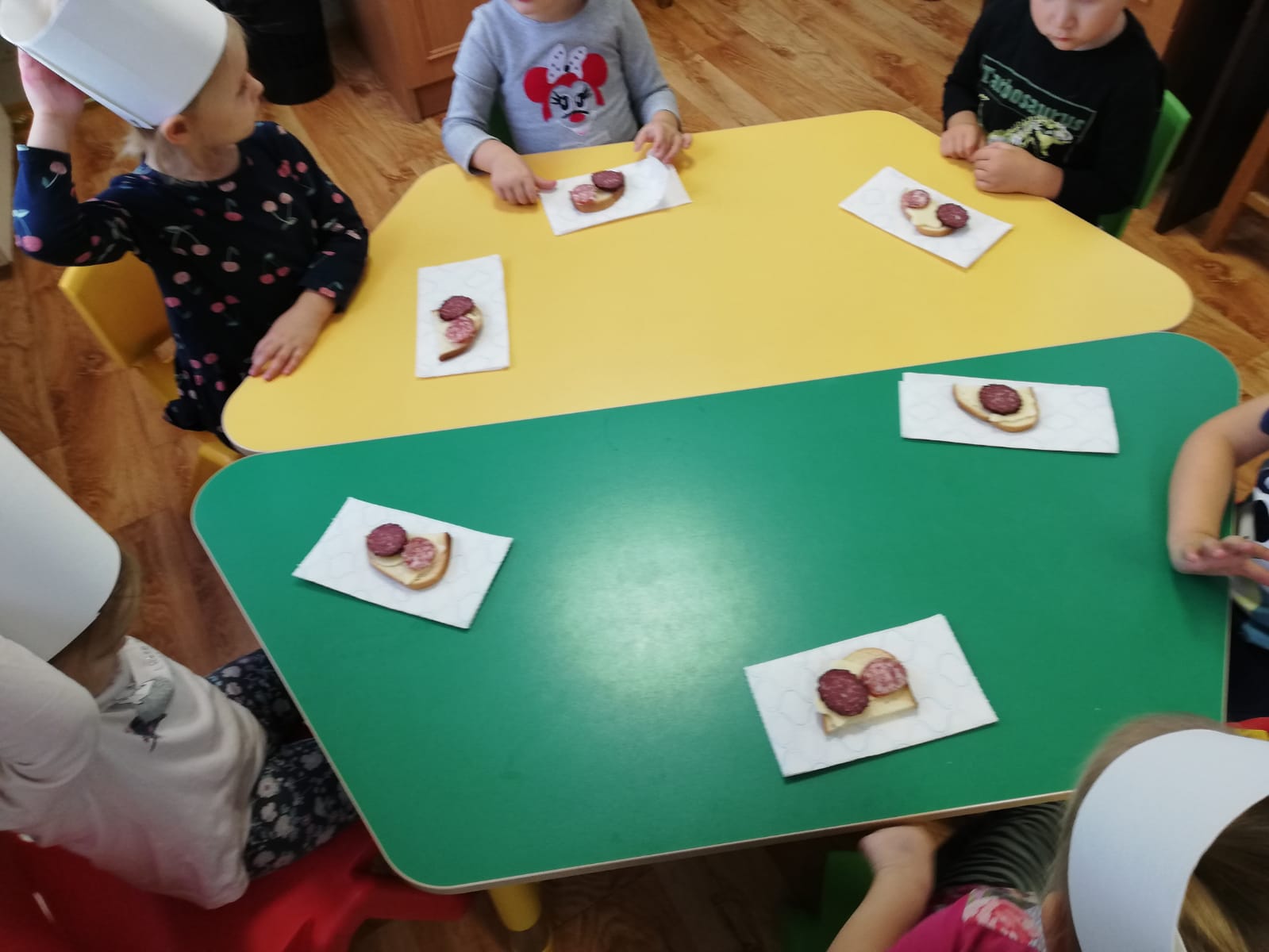 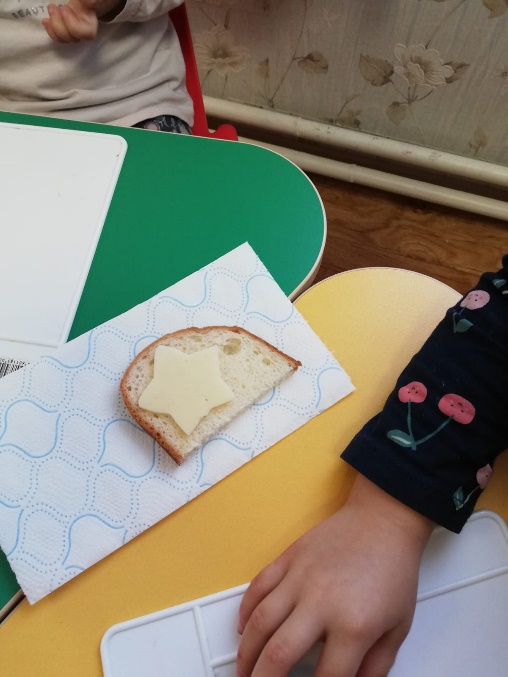 Gr. ,,MĀRĪTES’’ / 3 - 4 gadi

Jautrie pavāri gatavoja sviestmaizītes.
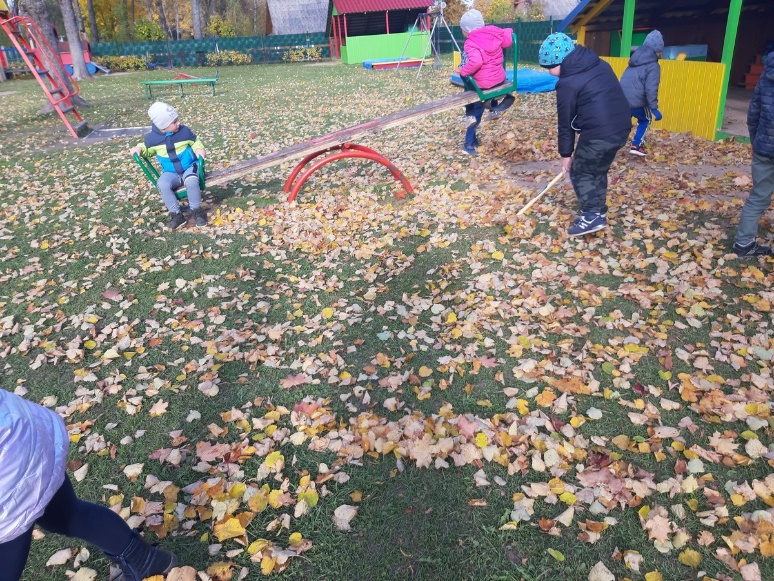 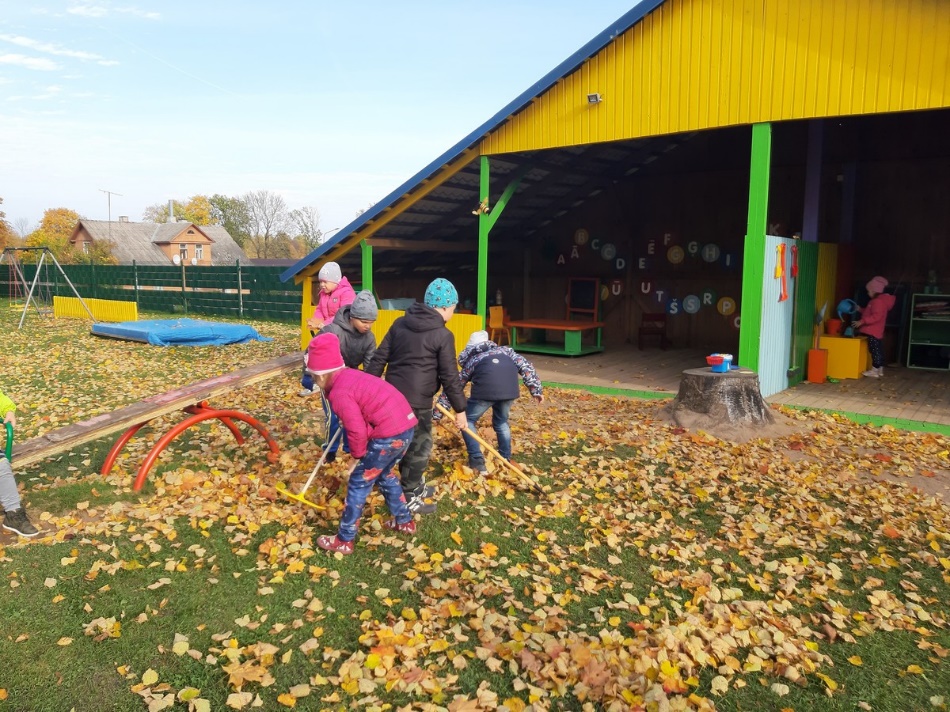 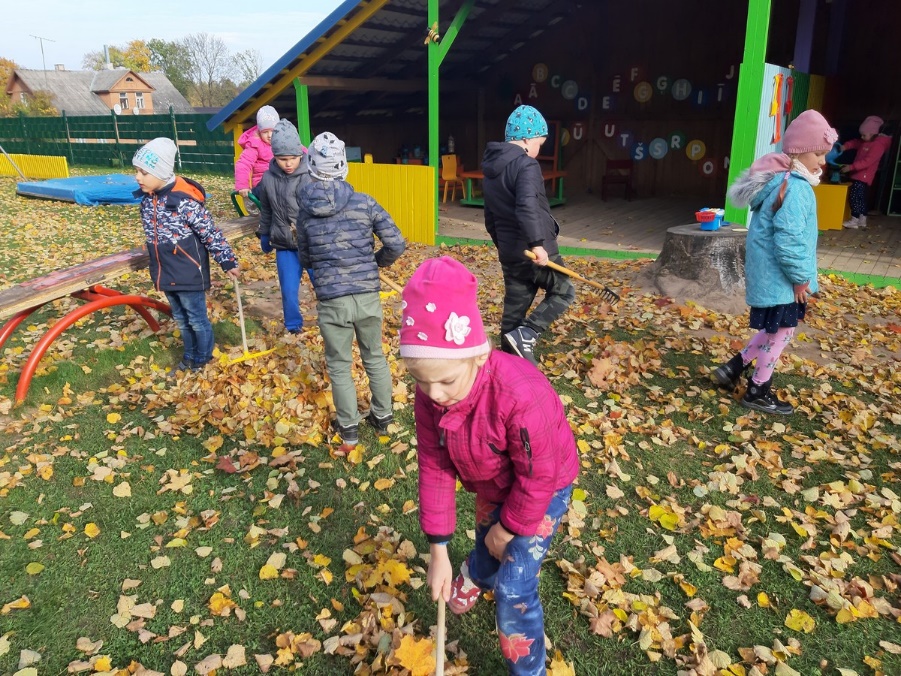 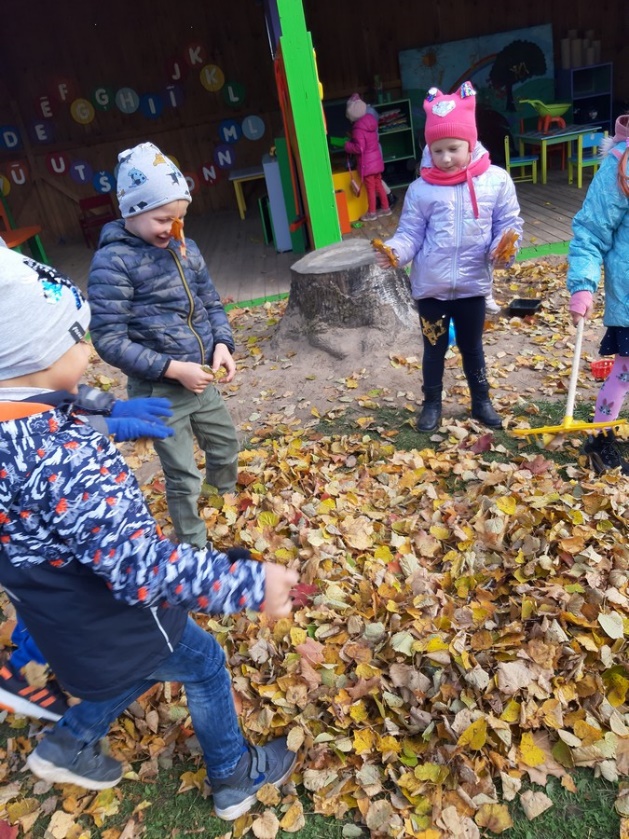 Gr. ,,BITĪTES’’ / 6 - 7 gadi

Karjeras nedēļas ietvaros apguva sētnieka profesiju – sakopa savu laukumu.
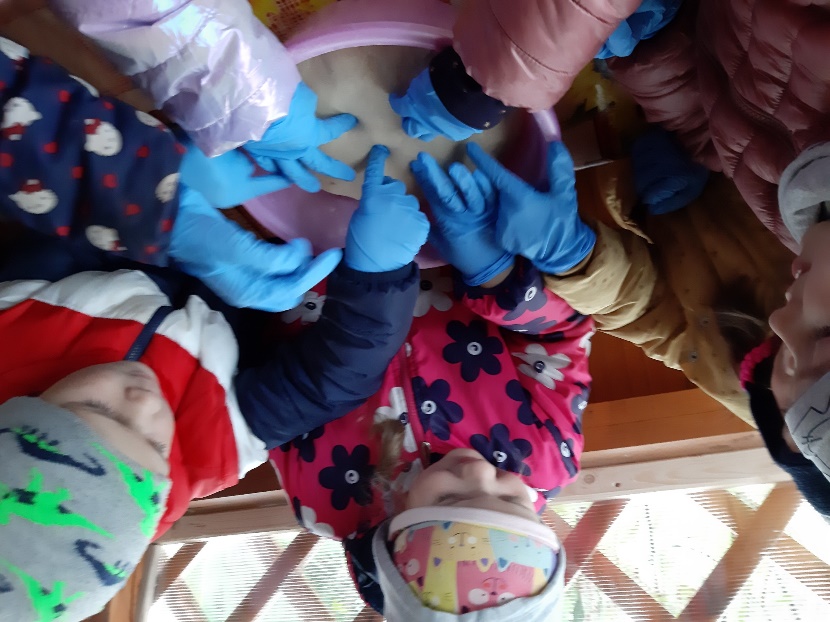 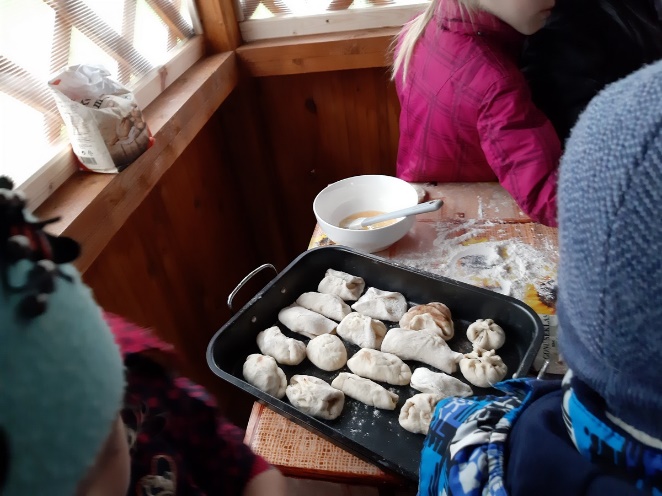 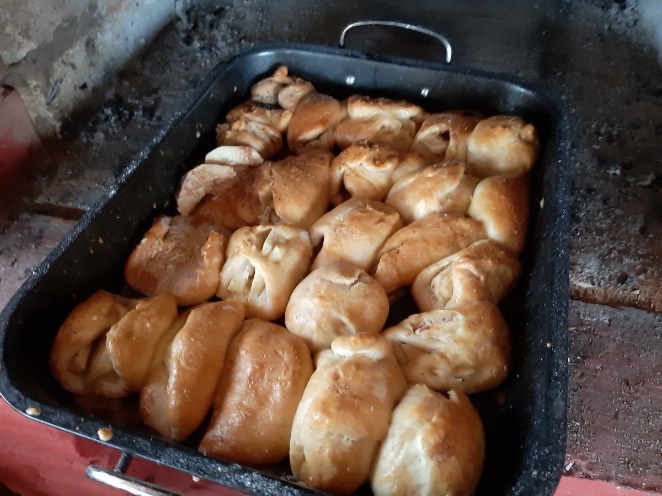 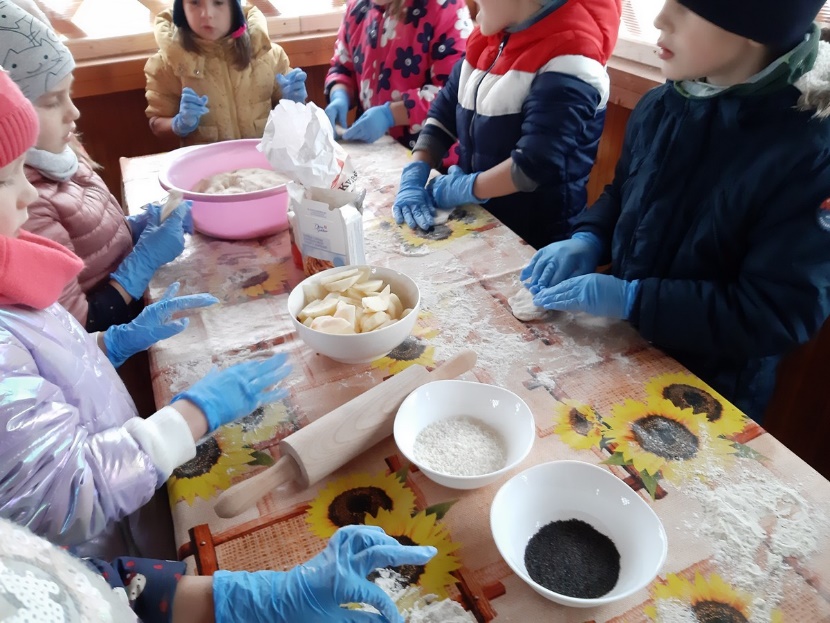 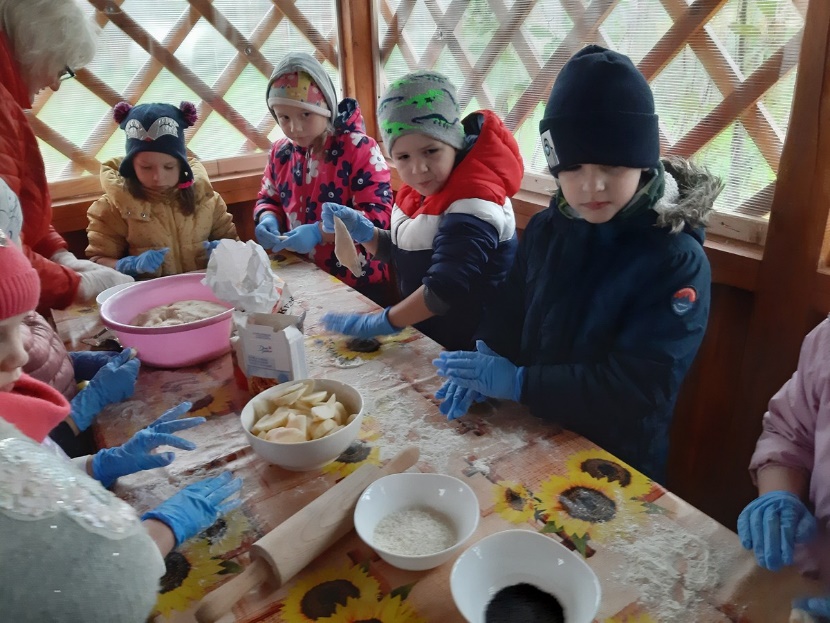 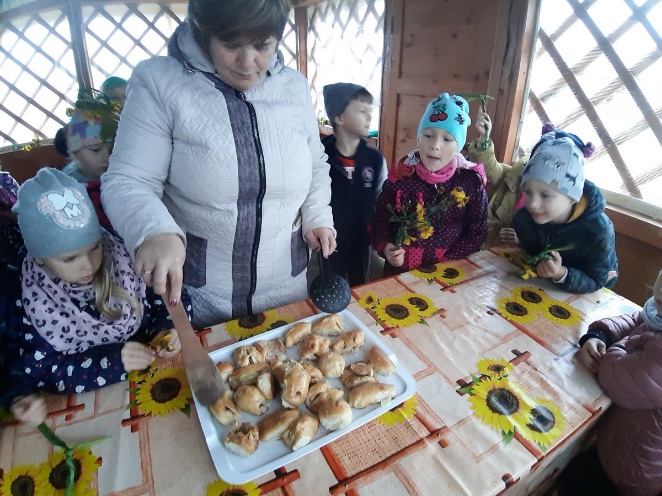 Gr. ,,BITĪTES’’ / 6 - 7 gadi

Viena diena bija veltīta bulciņu cepšanai.
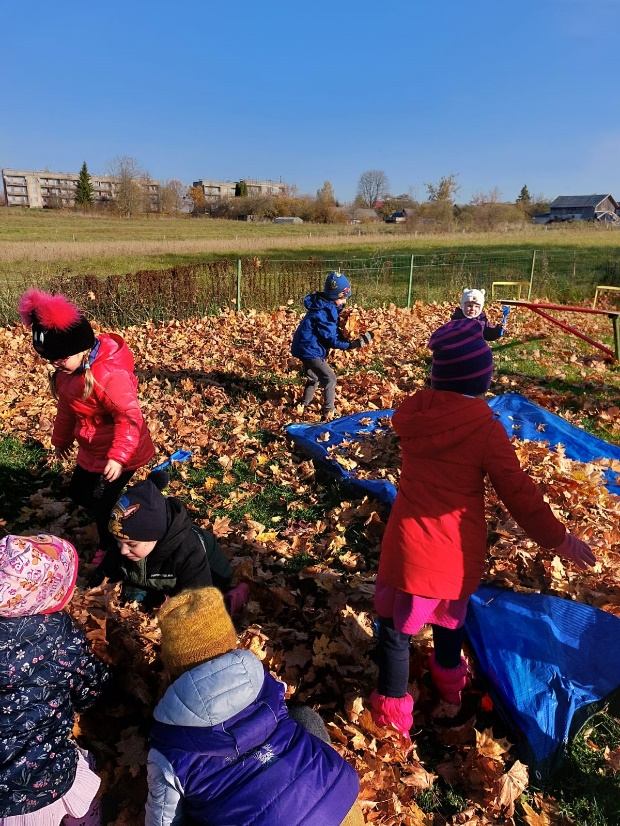 Gr. ,,PŪCĪTES’’ / 3 - 7 gadi
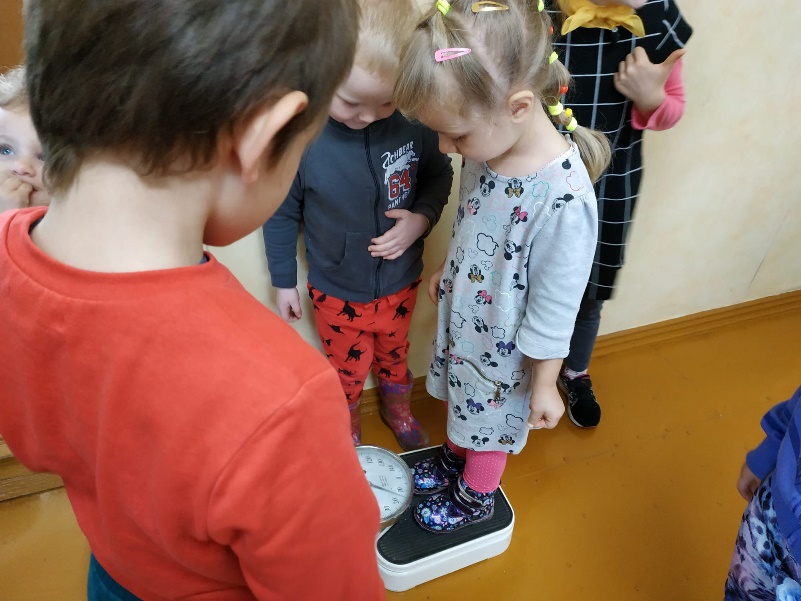 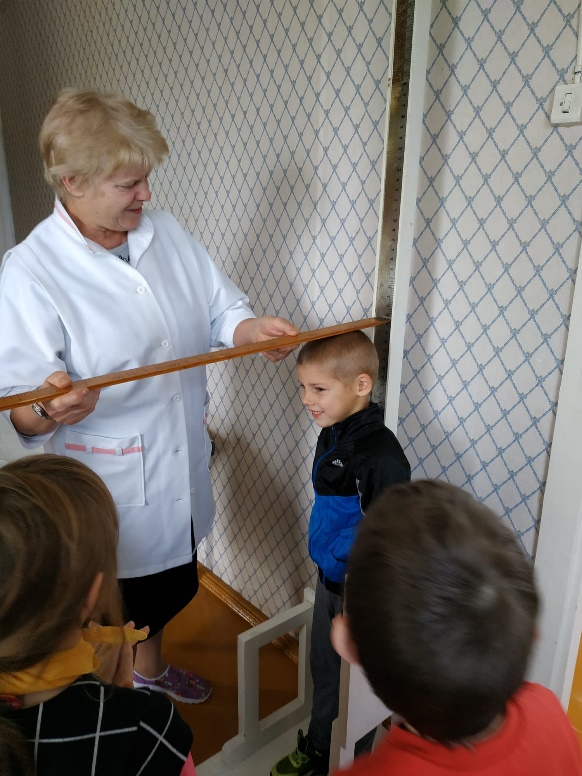 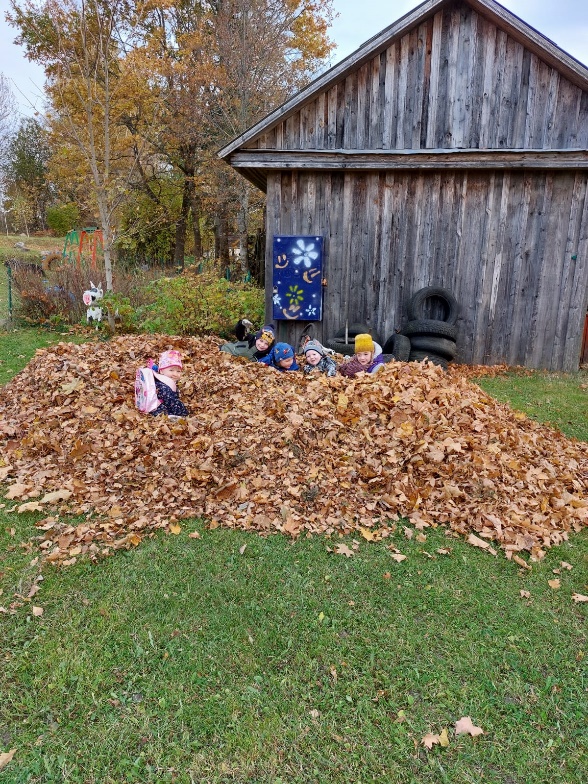 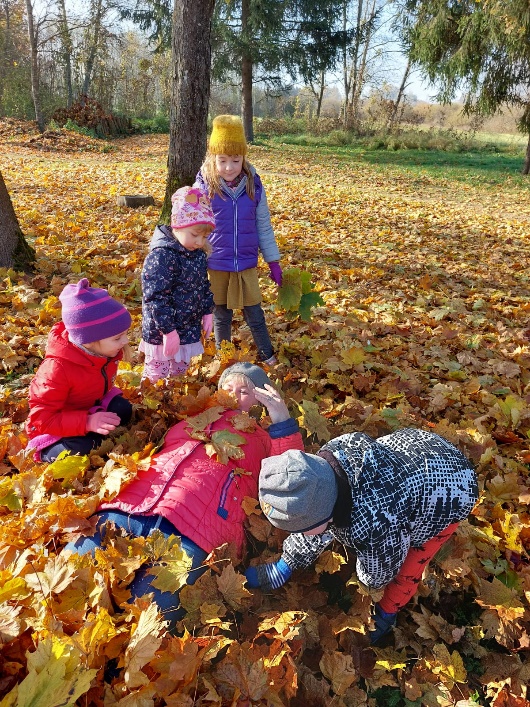 Ciemos pie medmāsas.
Kad lapas sagrābtas, var parotaļāties.